Diabète de type II : Identification du type de Diabète par MT
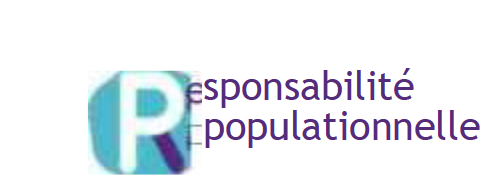 Confirmation strate
2 glycémies a jeun > 1,26 g/L ou une glycémie >2g/L
Signes de carence en insuline (perte de poids, cétonémie, cétonurie, troubles digestifs)
Oui
oui
Non
Patient < 45 ans et 
IMC < 25Kg/m2
Patient > 45 ans et 
IMC > 25Kg/m2
Avis/Consultation Diabéto
Ac positif(s)
Dosage des Ac anti-IA2, anti-GAD, anti-Ilots et anti-ZnT8
Diabète type 1
Traitement urgent insuline
Diabète type II
Avis Diabétologique en urgence via la hotline
Ac négatifs
TDM pancréatique
Consultation Diabétologique pour affiner l’étiologie du diabète